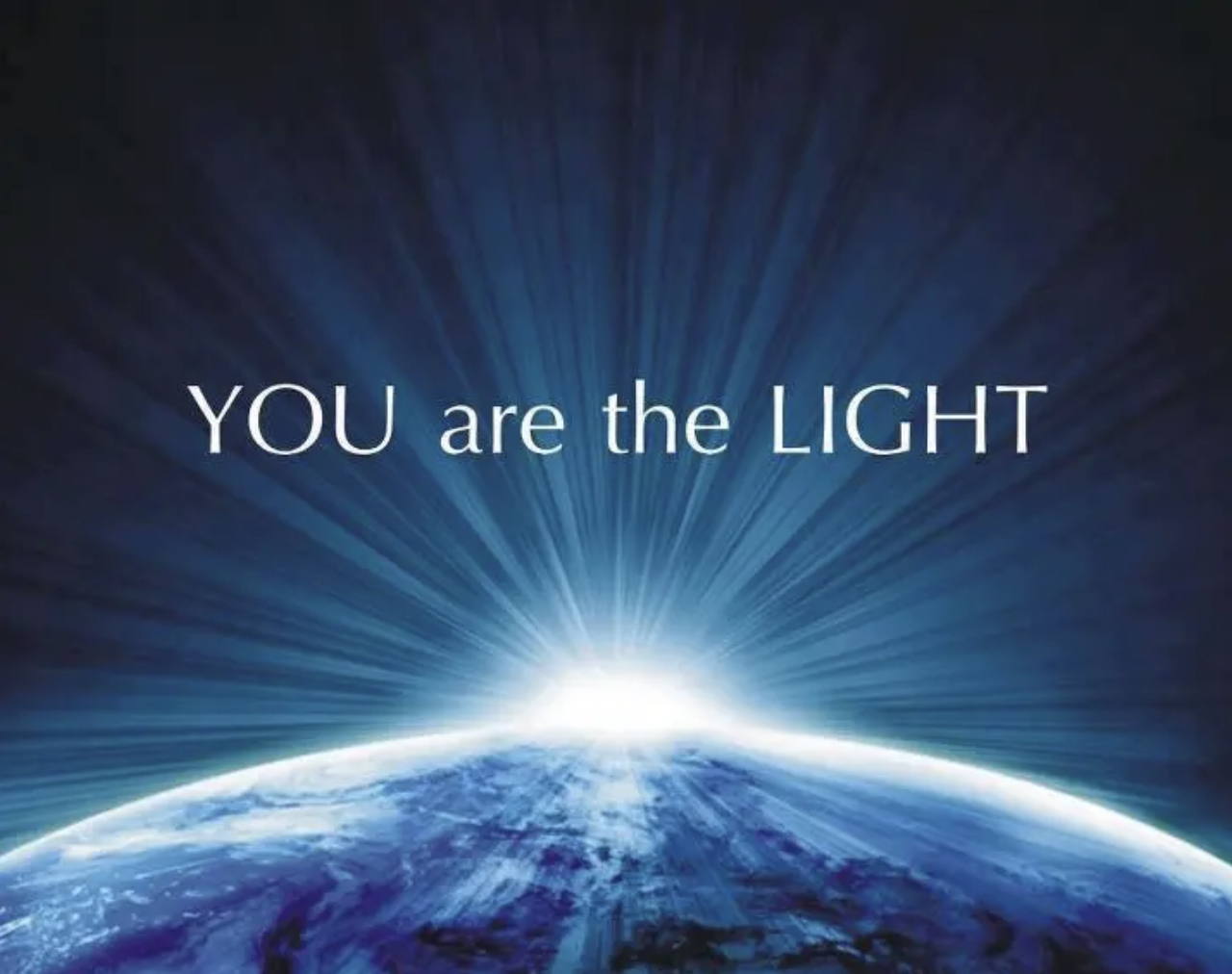 Matthew 5:14
Matthew 5:14-16 –  14 “You are the light of the world. A city that is set on a hill cannot be hidden.  15 Nor do they light a lamp and put it under a basket, but on a lampstand, and it gives light to all who are in the house.  16 Let your light so shine before men, that they may see your good works and glorify your Father in heaven.
Light does not struggle to be noticed in a dark place. 

“Let your light so shine…”
In him was life, and the life was the light of men. The light shines in the darkness, and the darkness has not overcome it. John 1:4-5
 
The true light, which gives light to everyone, was coming into the world. John 1:9

“That they may see your good works.”      Matt. 5:16
“Beware of practicing your righteousness before other people in order to be seen by them, for then you will have no reward from your Father who is in heaven. Thus, when you give to the needy, sound no trumpet before you, as the hypocrites do in the synagogues and in the streets, that they may be praised by others. Truly, I say to you, they have received their reward.” Matt 6:1-2
“And when you pray, you must not be like the hypocrites. For they love to stand and pray in the synagogues and at the street corners, that they may be seen by others. Truly, I say to you, they have received their reward. Matt 6:5
“He went about doing good and healing all who were oppressed by the devil, for God was with him.”           (Acts 10:38)

“He says they “sold their possessions and goods, and divided them among all, as anyone had need. 46 So continuing daily with one accord in the temple, and breaking bread from house to house, they ate their food with gladness and simplicity of heart, 47 praising God and having favor with all the people.”   (Acts 2:45-47)

This is a faithful saying, and these things I want you to affirm constantly, that those who have believed in God should be careful to maintain good works. These things are good and profitable to men.   (Titus 3:8)
Good Works that Shine

Work on your heart first (5:21-28) – (murder and adultery begin there)
 
Take sin seriously (5:29-30) – (pluck out your eye if you need to)
 
Keep your vows and stay married (5:31-32) – (God hates divorce)
 
Always tell the truth (5:33-37) – (your yes be yes; your no be no)
 
Do more than is expected of you (5:38-42) – (go the second mile)
 
Do good to those that hate you (5:43-48) – (If you love only those who love you what reward do you have?)
Don’t be a hypocrite (6:1-18) (do not do it to be seen by others)
 
Seek spiritual things over the material things (6:19-24) (Lay up treasures in heaven)
 
Don’t worry, trust God (6:24-33) (seek God and His righteousness first)
 
Don’t try to pick the speck out of your brother’s eye if you have a log in yours (7:1-6)
 
Ask God for everything you need  (7:7-12)

Follow the truth wherever it leads (7:13-23)            (the narrow way that few find)
 
Obey God’s commands consistently (7:24-27)       (build your house on the rock)
“Beloved, I beg you as sojourners and pilgrims, abstain from fleshly lusts which war against the soul, 12 having your conduct honorable among the Gentiles, that when they speak against you as evildoers, they may, by your good works which they observe, glorify God in the day of visitation.” (1 Peter 2:11-12)   

Nor do people light a lamp and put it under a basket, but on a stand, and it gives light to all in the house.          (Matt. 5:15)
What are the Baskets that hide our light?

Hypocrisy 
 
“But woe to you, scribes and Pharisees, hypocrites! For you shut up the kingdom of heaven against men; for you neither go in yourselves, nor do you allow those who are entering to go in. 14 Woe to you, scribes and Pharisees, hypocrites! For you devour widows’ houses, and for a pretense make long prayers. Therefore, you will receive greater condemnation. 15 “Woe to you, scribes and Pharisees, hypocrites! For you travel land and sea to win one proselyte, and when he is won, you make him twice as much a son of hell as yourselves. Matt 23:13-15
Fear

Worldliness or Compromise
 
1 John 2:15-16   Do not love the world or the things in the world. If anyone loves the world, the love of the Father is not in him. 16 For all that is in the world — the lust of the flesh, the lust of the eyes, and the pride of life — is not of the Father but is of the world.
Rudeness 
 
Col 4:5- 6 – Walk in wisdom toward those who are outside, redeeming the time.  6 Let your speech always be with grace, seasoned with salt, that you may know how you ought to answer each one.
Self-Righteousness 

A Lack Of Joy

1 Peter 2:9 – 9 But you are a chosen generation, a royal priesthood, a holy nation, His own special people, that you may proclaim the praises of Him who called you out of darkness into His marvelous light;
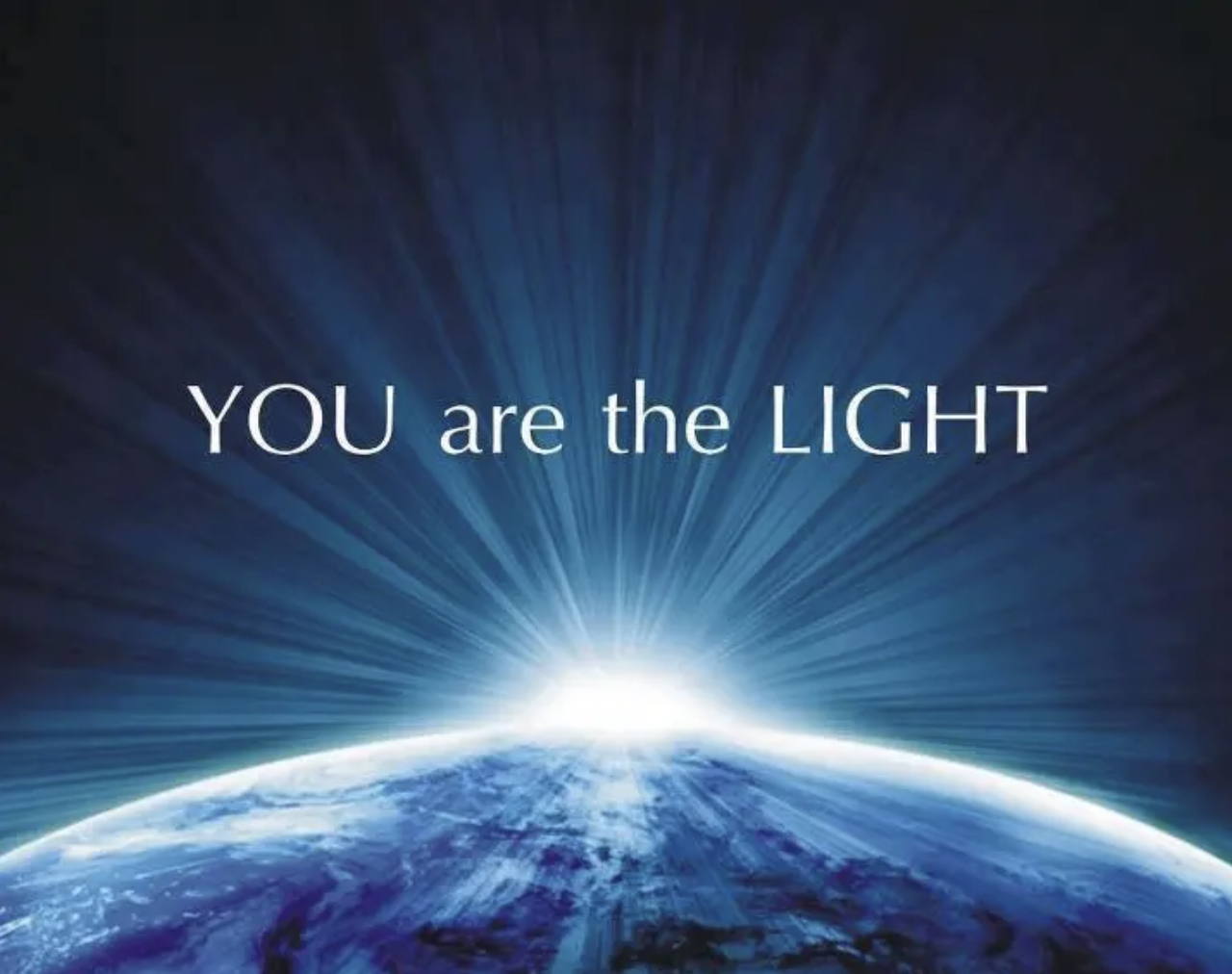 Matthew 5:14